Curriculum Overview
Raul Arambula
Jackie Escajeda
Njeri Griffin
Academic Affairs Division
Chancellor’s Office
Academic Affairs
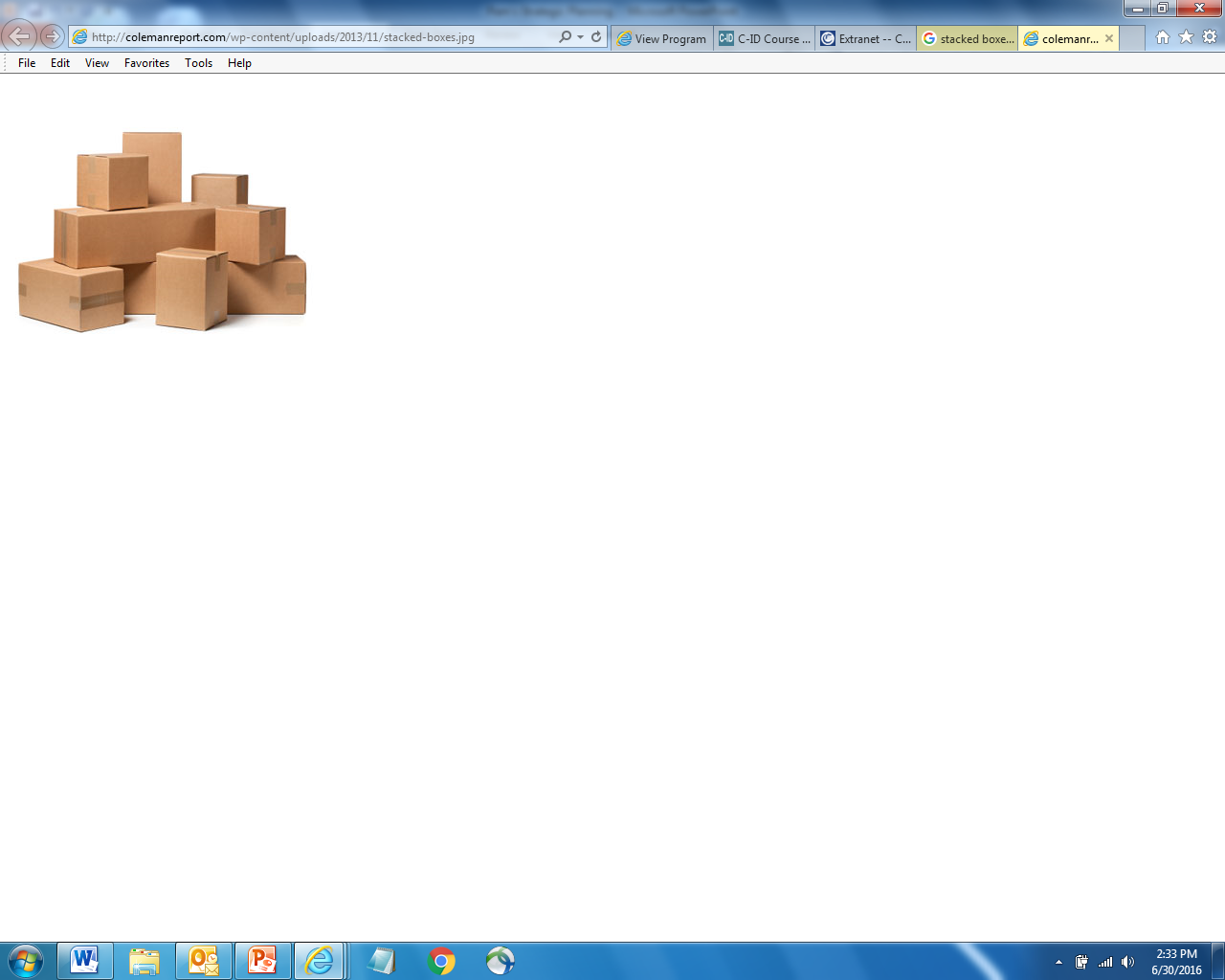 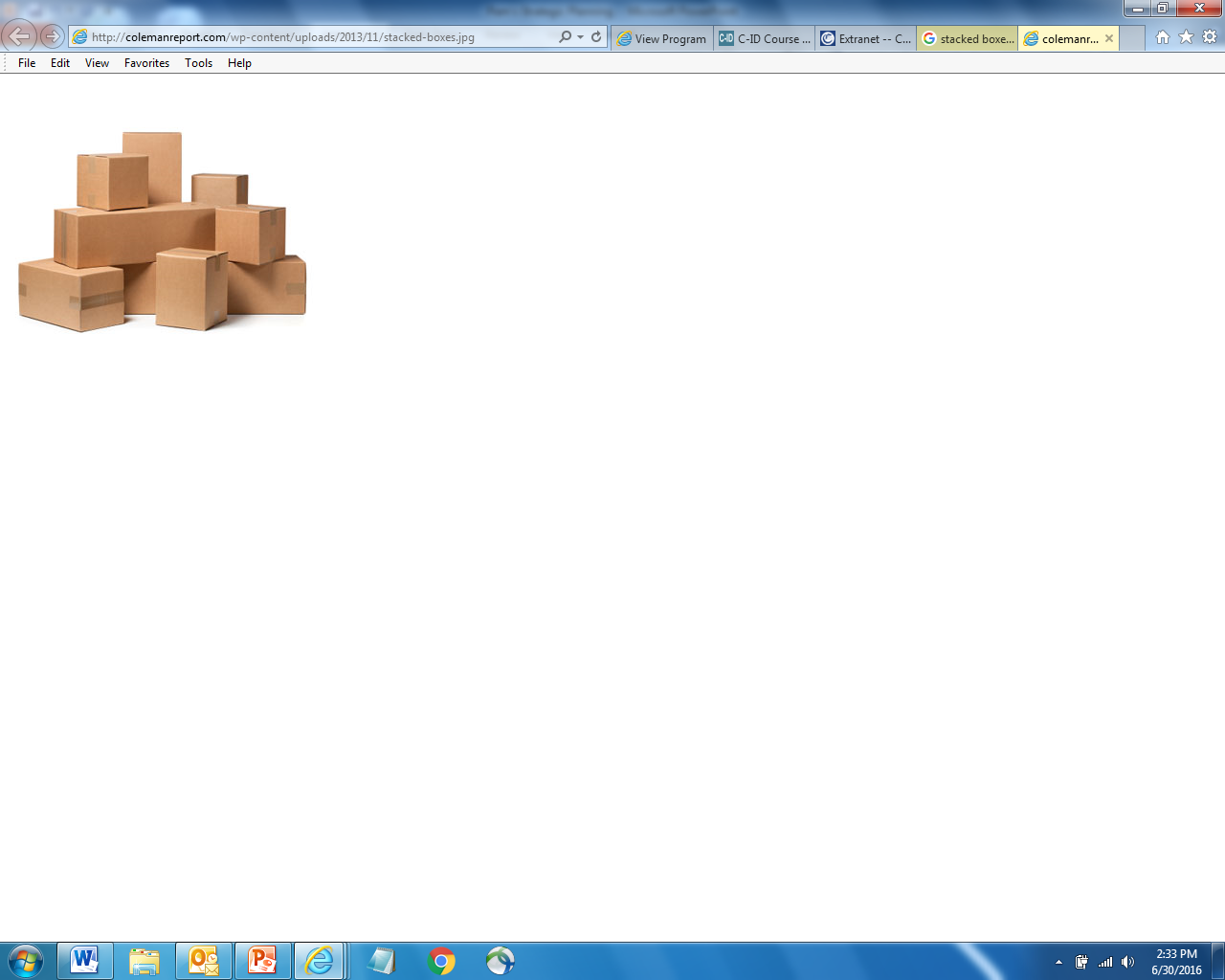 COCI
Puente
CWE
Basic Skills
MQs
CDCP
BDP
Library Resources
ADTs
Inmate Education
OEI
MESA
UMOJA
PCAH
Inmate
    Ed.
Curriculum
Distance Ed
Dual Enrollment
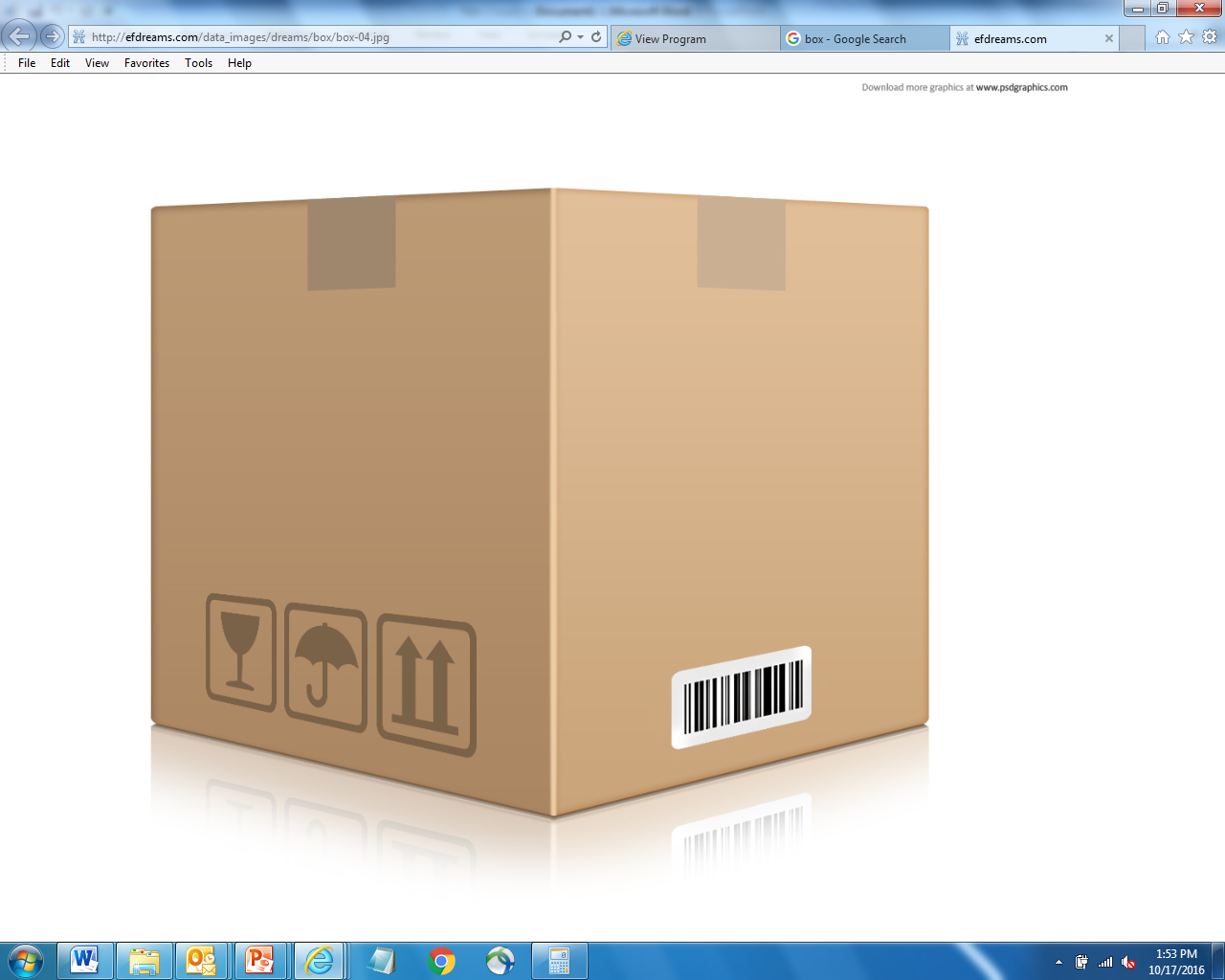 CID
Overview
Overview
Curriculum Process
Credit Courses
Certificates of Achievement
Associate Degrees
Generating Reports
ADT’s
Curriculum Process
CO Process for Programs
Sub vs. Nonsub Changes
Substantial
Action to create a new Program Record based upon an active program record
New Program Control Number
Goals/Objectives
TOP Code--different discipline
New program award using active proposal
Nonsubstantial
Changes Active Program Record
Same Program Control Number
Program title
TOP Code--same discipline
Unit changes
Addition/removal of courses
Reconcile
7
Courses
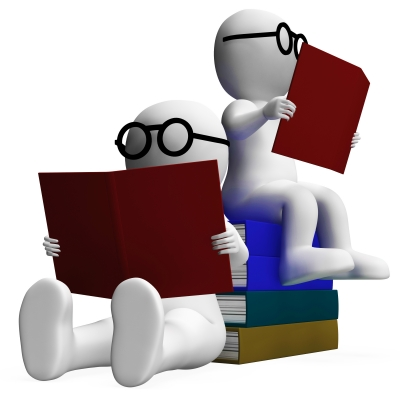 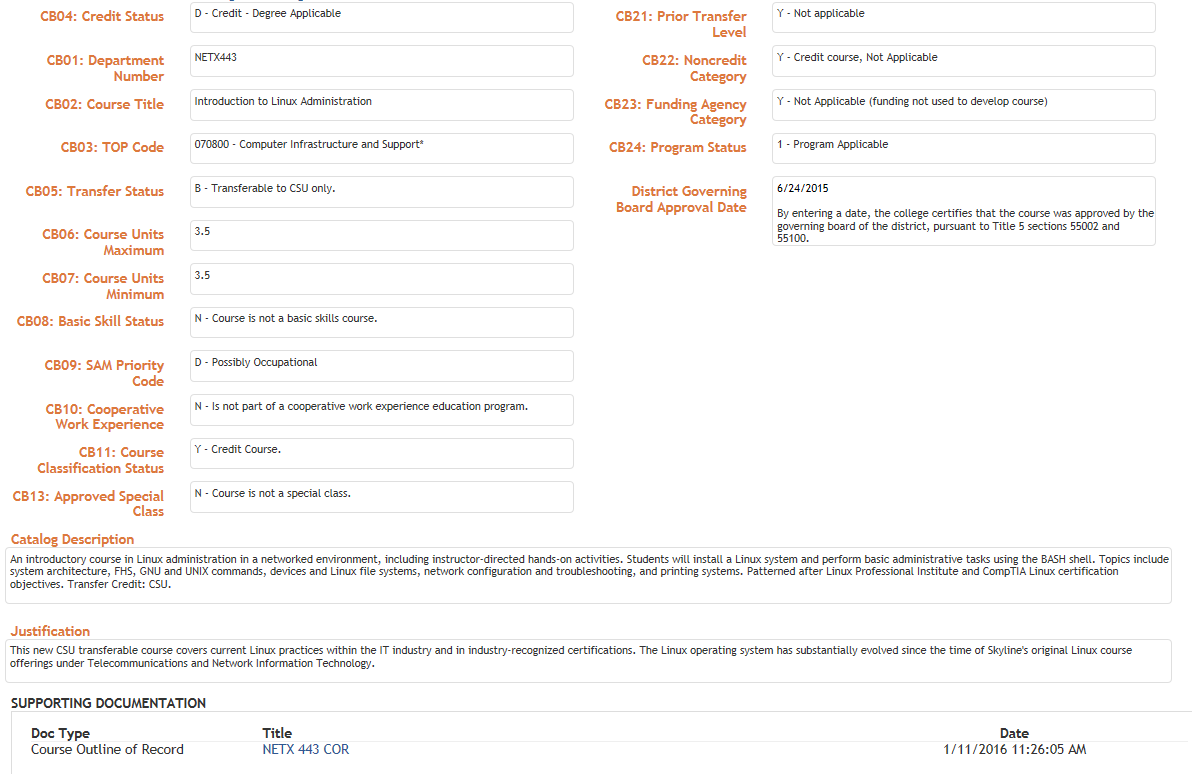 Course Review
Review CB fields
Credit Status – CB04
Course Title – CB02
TOP Code – CB03
Sam Code – CB09
Unit fields – CB06 & CB07
Ensure the completeness of the COR
Verify hours and units
Common Revision Requests: Courses
Incomplete proposal record
Units to Hours calculations
Cooperative Work Experience
CB03 (TOP Code) - CB09 (Sam Priority Code) Relationship
Repeatable/Repeatability
Credit Hour: Standard Formula
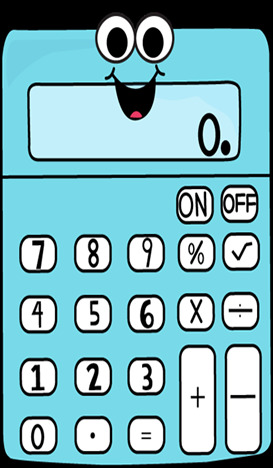 Units of Credit = 

[Total Contact Hours + Outside-of-class Hours]Hours-per-unit Divisor*

*Value used by the college to define the number of hours to award each unit of credit (minimum of 48 or maximum of 54)
Credit Hour Standard Practices: In-class to Outside-of-Class Ratios
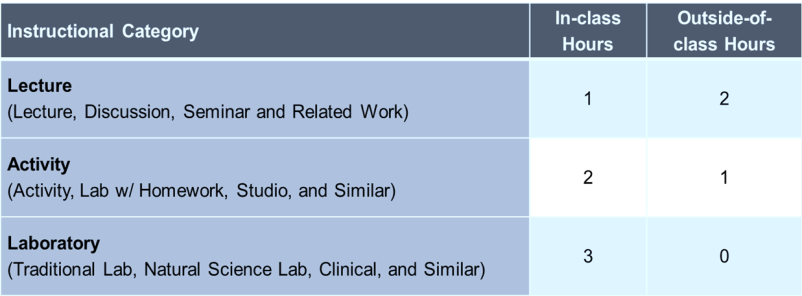 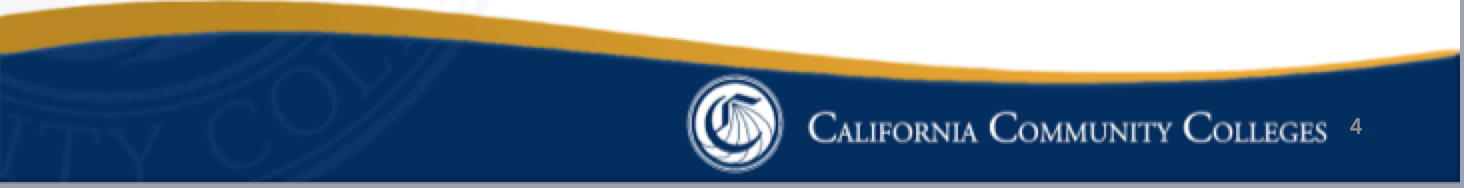 Hours and Units
36 Lecture
72 Lab
72 Outside-of-class hours (36x2)
=180 total student learning hours 

180 / 54 = 3.33; therefore, 3 units of credit
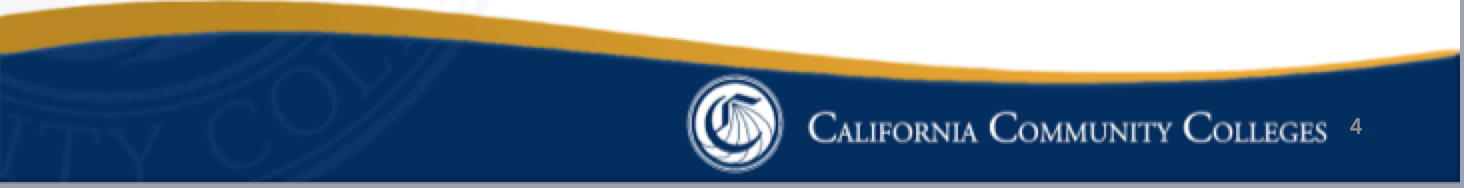 [Speaker Notes: Strengths, Weaknesses, Opportunities and Threats:

Continuous Process Improvement]
Cooperative Work Experience
Units are awarded based on student on-the-job-training hours (75 paid hours or 60 unpaid hours = one semester unit).
Units are awarded for on-the-job training hours and not for lecture.
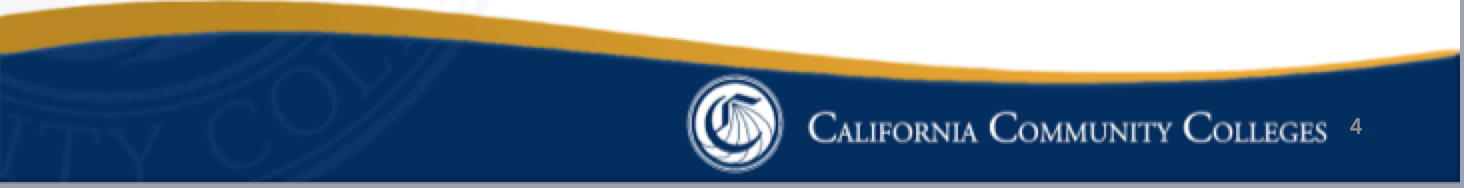 [Speaker Notes: For cooperative work experience, units are awarded based on student on-the-job training hours, for example 75 paid hours or 60 unpaid hours equals 1 semester unit.
Units are awarded for on-the-job training hours and not for lecture.]
CB03 - CB09 Relationship
CB03: TOP Code
Vocational TOP Code denoted in the inventory with an asterisk (*)

Non-vocational (CTE)
CB09: SAM Priority Code
A: Apprenticeship
B: Advanced Occupational
C: Clearly Occupational
D: Possibly Occupational
E: Non-Occupational
[Speaker Notes: The relationship between top code and Sam priority code:
If you select a CTE top code, then the Sam priority code should be A - D.
If it's not a CTE top code, the only option is E.]
Repeatable Courses
Courses for which repetition is necessary to meet the major requirements of CSU or UC for completion of a bachelor’s degree
Intercollegiate Athletics
Intercollegiate academic or vocational competition
Cooperative Work Experience
Common Revision Requests:
Courses
General course  whose title excludes others, e.g., 
Volleyball for Business Majors
Car Repair for People Over Age 30
Inappropriate pre-requisites, e.g., 
Must be a licensed LVN or RN in order to take a basic CPR refresher course
Must be employed by River City Department of Public Works in order to take Basic Accounting 101
Nonsubstantial Change 
An action to change an active course record that will not initiate a new control number.
(Example: Course Title or Transfer Status)

Substantial Change
An action to create a new course record based upon an active course record.  This action will initiate a new control number. 
(Example:  TOP Code, Number of Units or SAM Priority Code)
20
[Speaker Notes: Define a Certificate of Achievement and the benefits
Most often CTE
Job attainment
Add statistics]
CO Review
Proposal fields filled in
Course Outline of Records (CORs) attached
CORs in Narrative, Course Report & Supporting Documentation match
Narrative is complete and accurate
Total units on proposal match total units on Narrative
21
CO Review for CTE
22
Common Revision Requests
Program Award (SP02)
Program Goal
Units don’t match Narrative
Missing Supporting Documentation
CORs not listed
CORs duplicated
23
Program Award (SP02)
B – Certificate of Achievement: 12 to fewer than 18 semester units (quarter equivalent) units
For these low unit certificates that don’t obtain CO approval:
Cannot appear on student transcript
Cannot call them Certificate of Achievement
Need to follow same requirements of the ones submitted to CO and obtain documents on file
C – Certificate of Achievement: 18 or greater semester (quarter equivalent) units
24
Program Goal
Program Goal must match “Item 1. Program Goals and Objectives” in the Narrative

Options for a Certificate are:
Career Technical Education (CTE)
Other (Local)
Both Certificates cannot have a program goal of transfer
25
More about Program Goal
Certificates of Achievement - Transfer:
CSU-General Education-Breadth
Intersegmental General Education Transfer Curriculum (IGETC)

title 5, section 55070 (a):
…the term “general education” includes coursework taken to satisfy transfer patterns established by the UC, the CSU or accredited public postsecondary institutions in adjacent states which award the baccalaureate degree.
26
Associate Degrees
27
CO Review
Proposal fields filled in
CORs attached
CORs in Narrative, Course Report & Supporting Documentation match
Narrative is complete and accurate
Total units on proposal match total units on Narrative
28
CO Review For CTE
CTE & Transfer or Transfer
30
Common Revision Requests
Units don’t match Narrative
General Education Patterns
Missing Supporting Documentation
CORs not listed
CORs duplicated
31
General Education PatternsLocal Degrees
If Associate Degree Program Goal is CTE or Other, use local General Education pattern
Okay to include other General Education patterns
32
General Education Patterns Transfer Degrees
If Associate Degree Program Goal is Transfer or CTE and Transfer, the college must use an IGETC and/or CSU-GE Breadth General Education pattern
33
Narrative for COAs & Degrees
Program Goals & Objectives
Catalog Description
Program Requirements
Master Planning
Enrollment and Completer Projections
Place of Program in Curriculum/Similar Programs
Similar Programs within the region
34
LMI for COAs & Degrees
35
Generating Reports
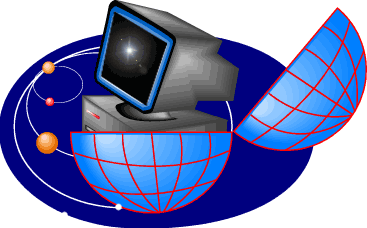 36
CI Tools: College View
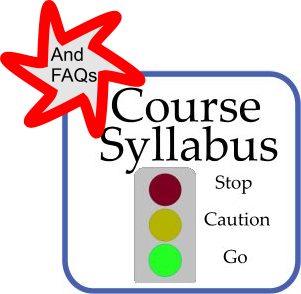 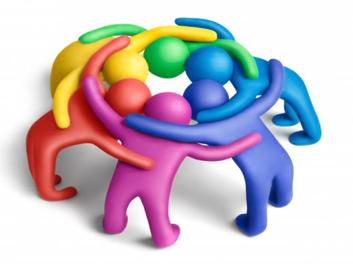 Ad Hoc Report—Select multiple fields—Save Report
37
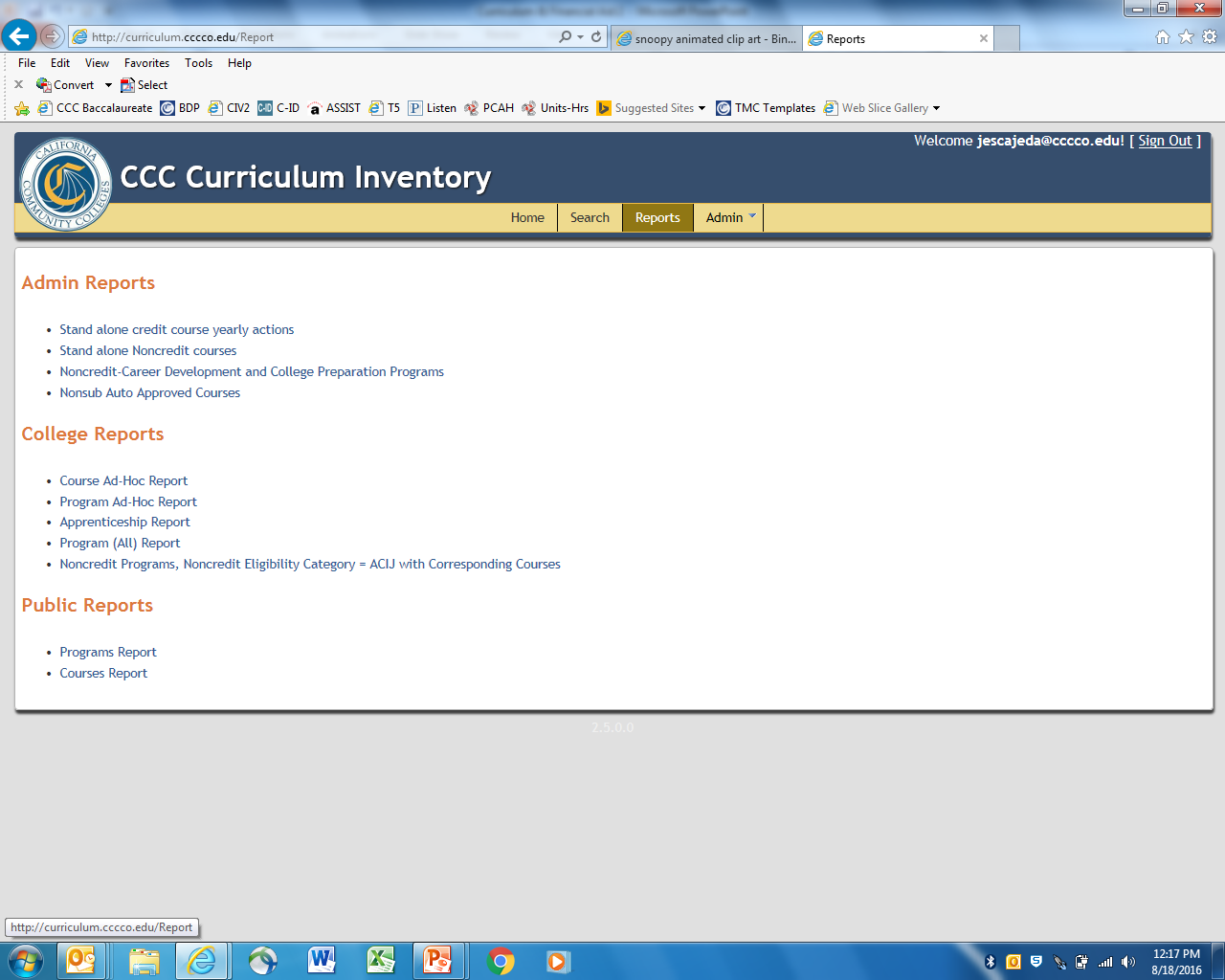 38
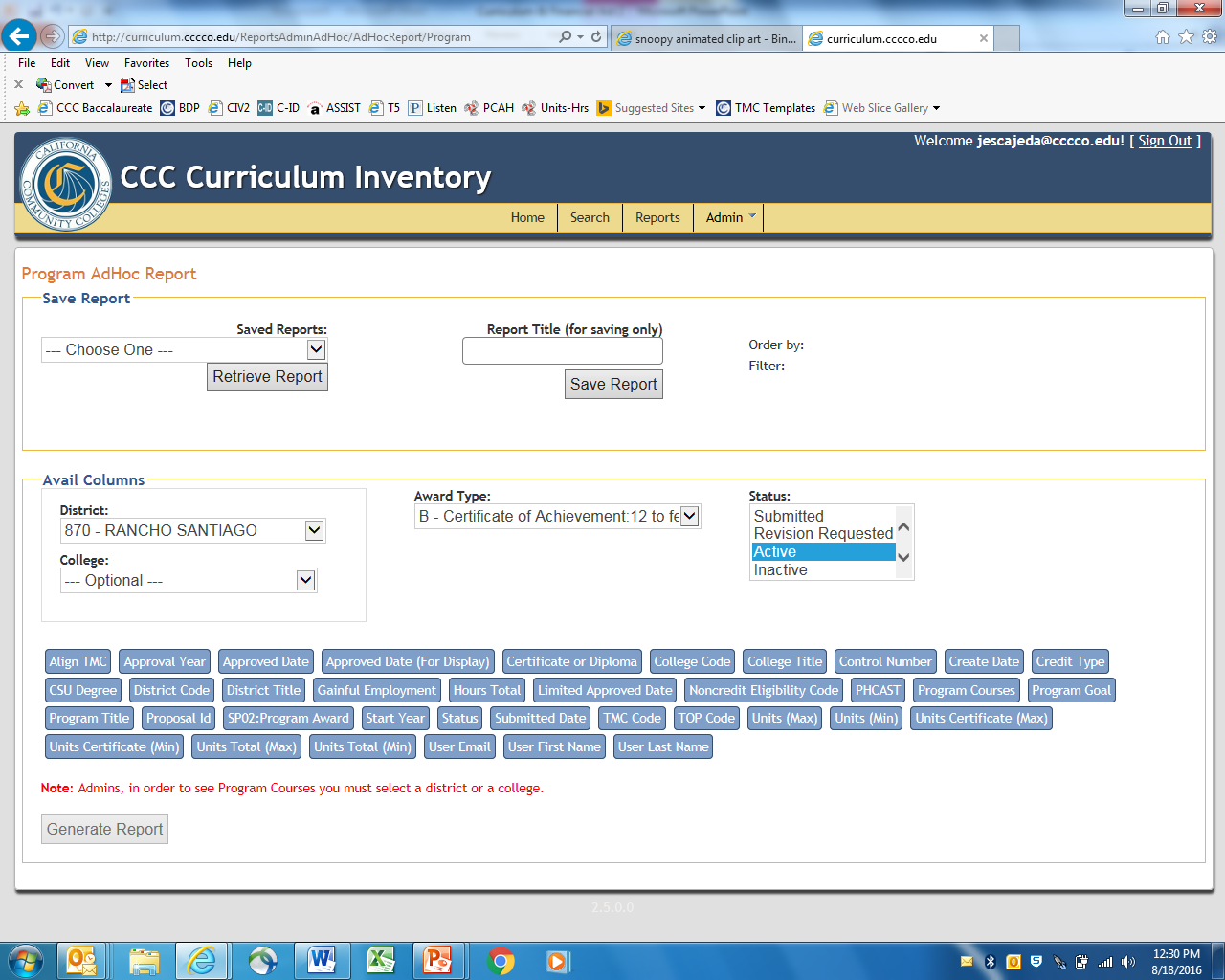 Award Type:
A -- A. A.
S -- A. S.
Y -- A. A. T.
X -- A. S. T.
B – COA:  12 to fewer than 18
C – COA:  18 or greater
39
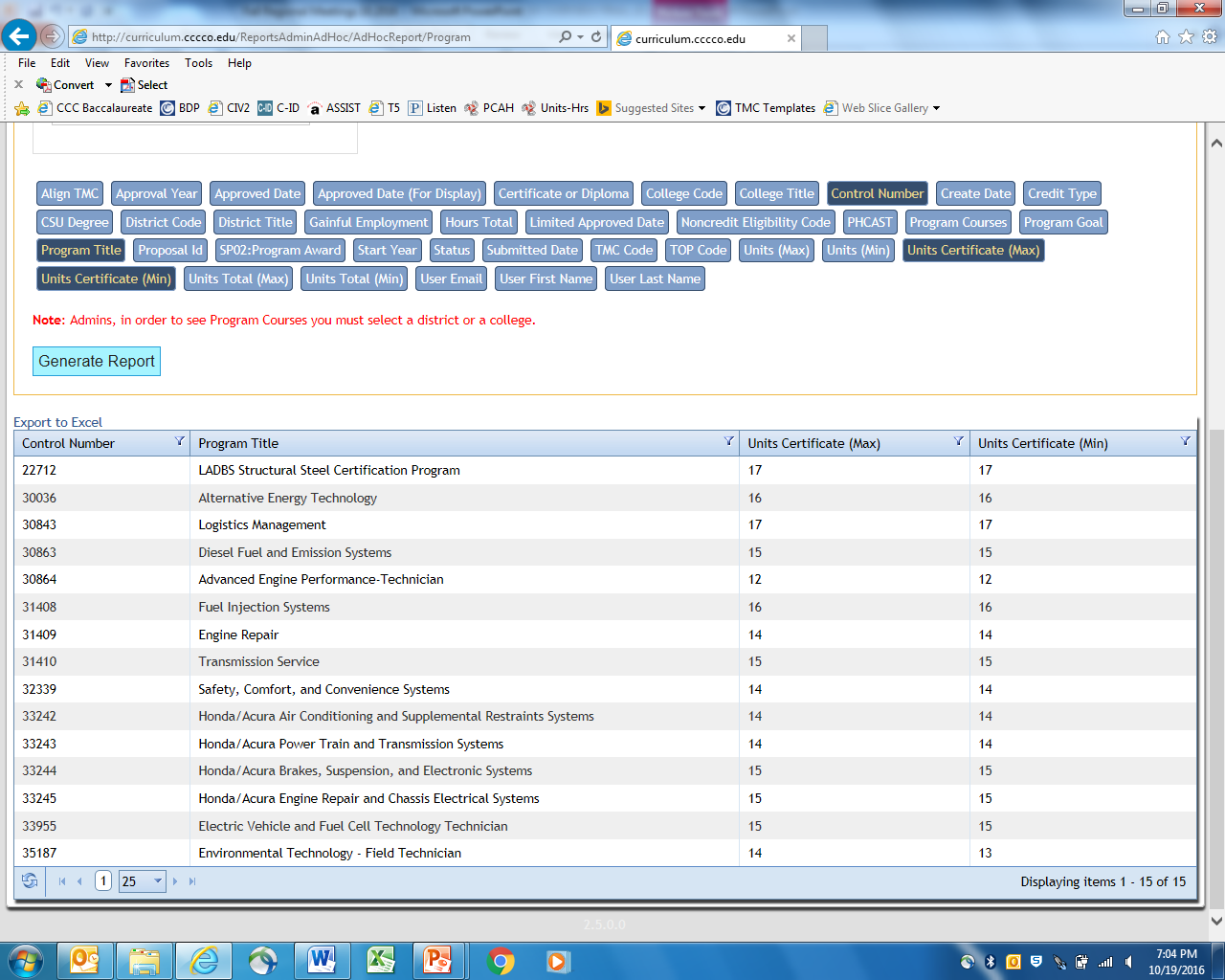 40
C-ID
Update
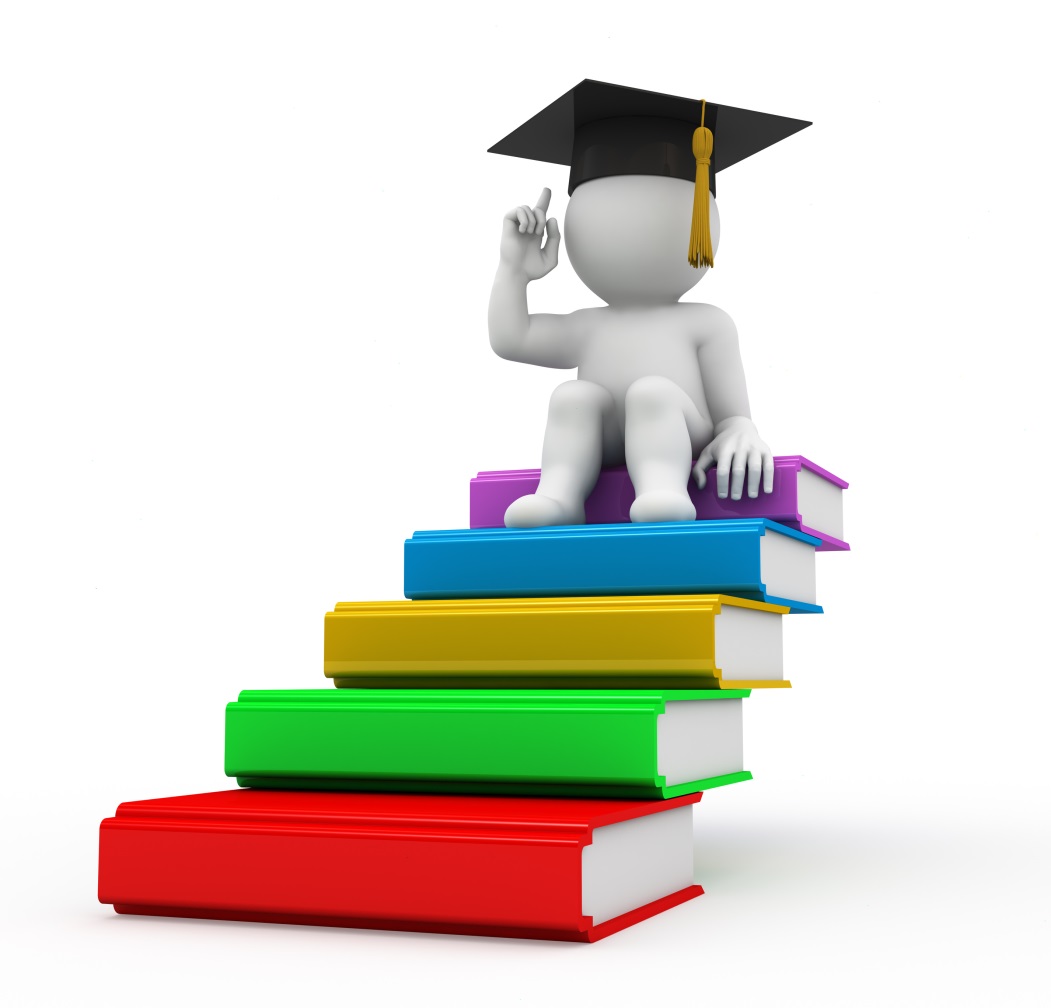 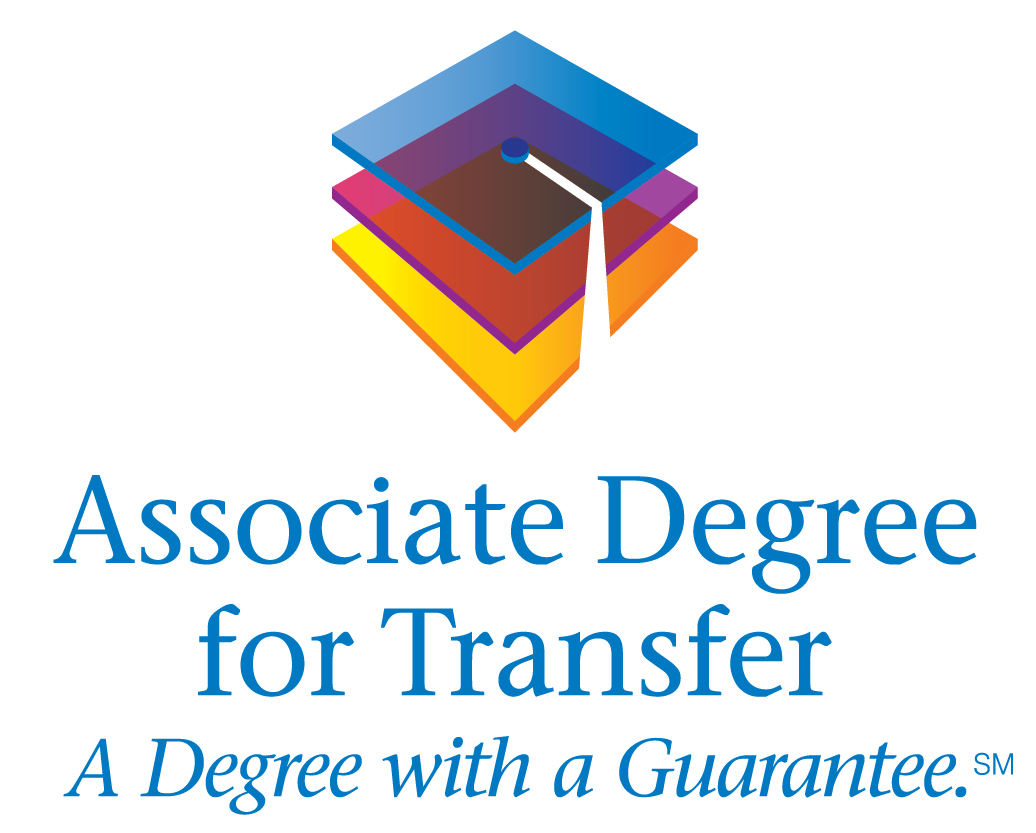 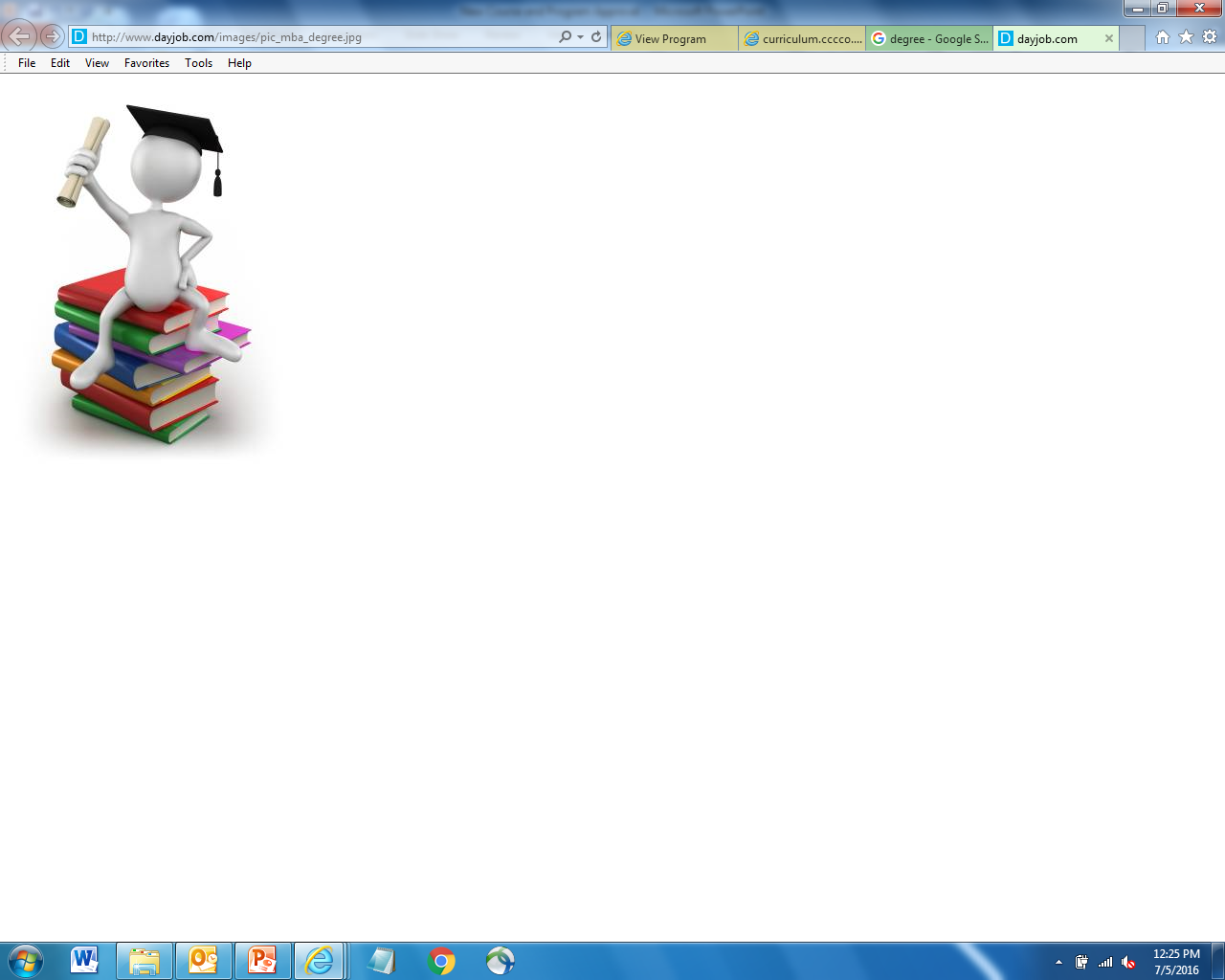 ADTs
2079 Associate Degrees for Transfer (9/28/16)
New TMCs with a deadline of 8/01/16
Agriculture Plant Science
Biology
Chemistry
Film, Television & Electronic Media 
Nutrition & Dietetics
[Speaker Notes: Strengths, Weaknesses, Opportunities and Threats:

Continuous Process Improvement]
ADTs
New TMCs:
Child & Adolescent Development
Global Studies
Public Health Sciences
Social Justice Studies
[Speaker Notes: Strengths, Weaknesses, Opportunities and Threats:

Continuous Process Improvement]
ADT Review
Verify the completion of all the proposal fields
Ensure all the required CORs are attached
Match CORs to the courses listed in the Narrative and Course Report Section
Review Narrative for completion and accuracy
Verify total Unit count on the TMC
Verify Double Count calculation
ADT CommonRevision Requests
GE Area (both CSU and IGETC) – incorrect or incomplete breadth requirement next to the course
Double count discrepancies
ASSIST Supporting Documents – incorrect report or not attached at all
Courses “expired” or not submitted to C-ID
ADT CommonRevision Requests
Missing information in the Narrative or Education Code Section 66746(a) is misquoted or altered
Degree should follow the convention “Associate in (Arts/Science) in (Discipline) for Transfer Degree”
Associate in Arts in English
Program requirements (when included) does not match template
Name the baccalaureate program, specifies preparation for transfer to a CSU
Correct ASSIST Documentation
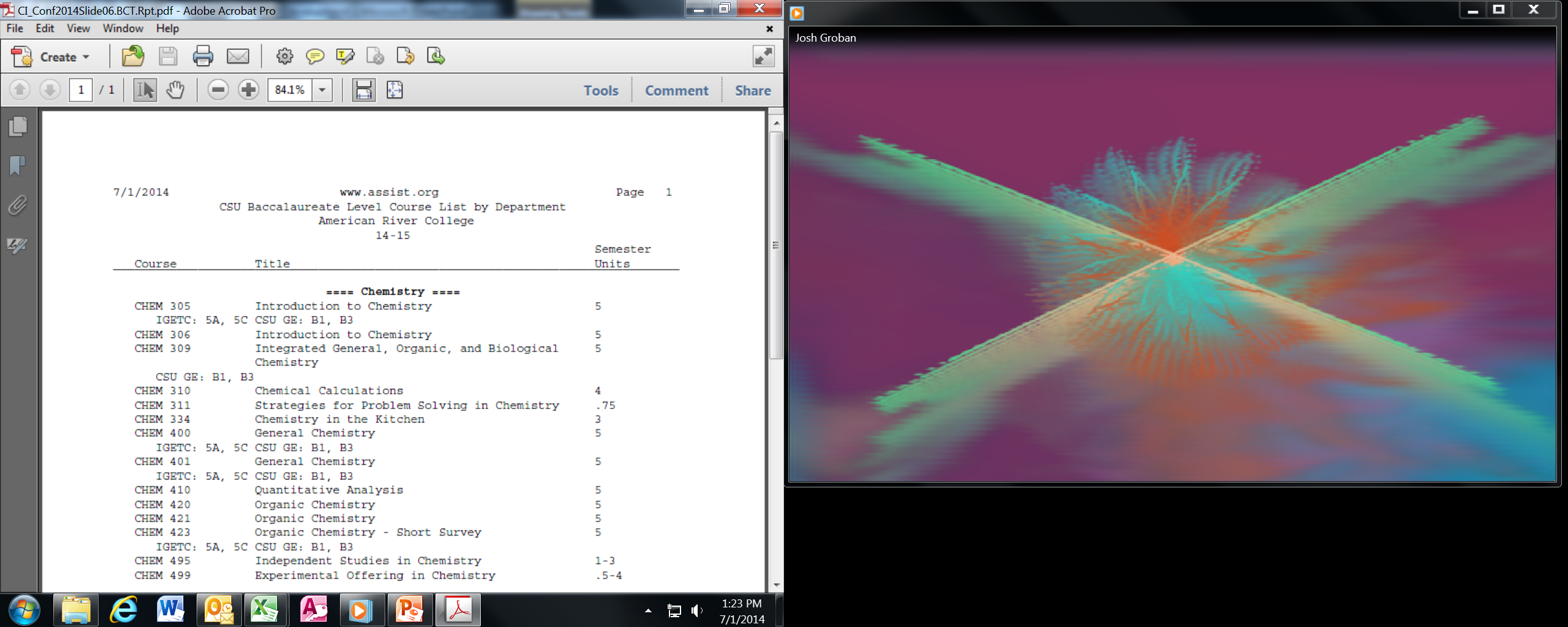 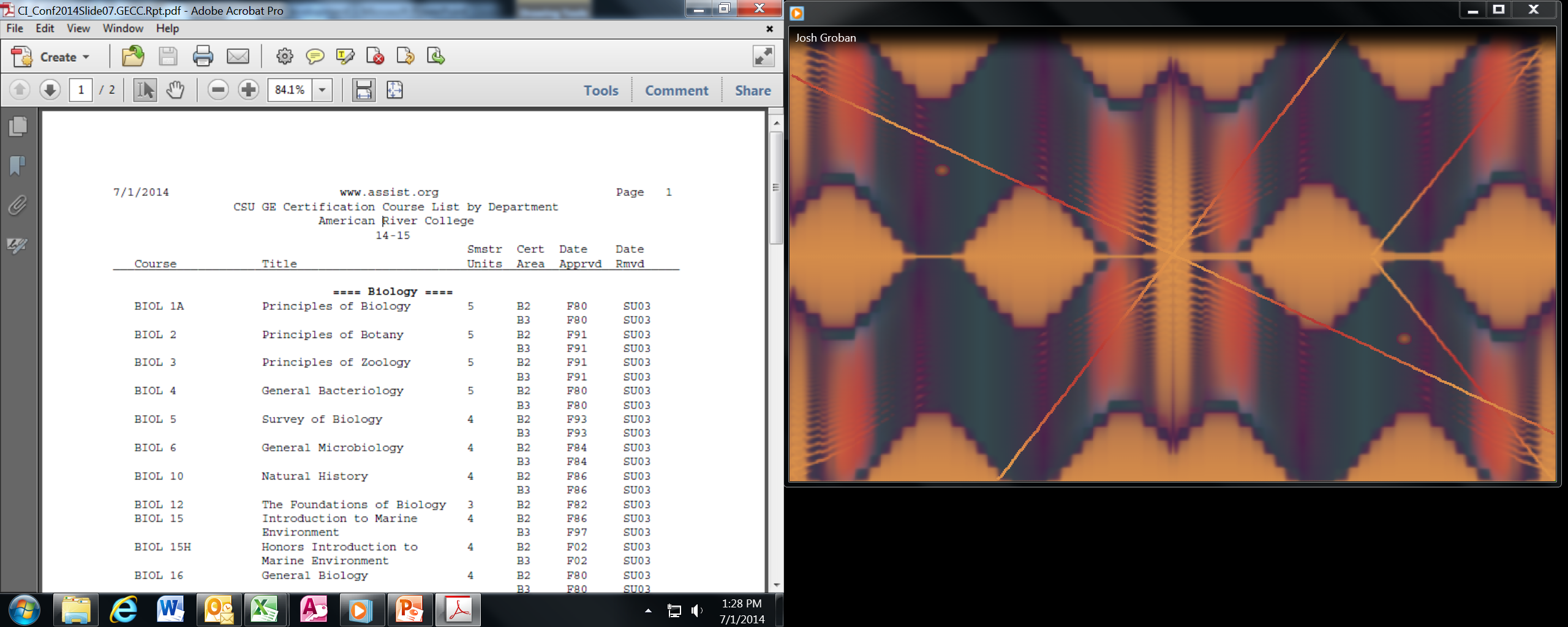 48
[Speaker Notes: A current ASSIST report (as identified on the TMC Template) is required for courses entered on the TMC Template where no C-ID Descriptor is indicated. 
The required ASSIST report (AAM, BCT or GECC) is indicated on the TMC template in the C-ID Descriptor column.
No substitute documentation is accepted for ASSIST reports.
No other ASSIST report is accepted.]
ADT Double Count
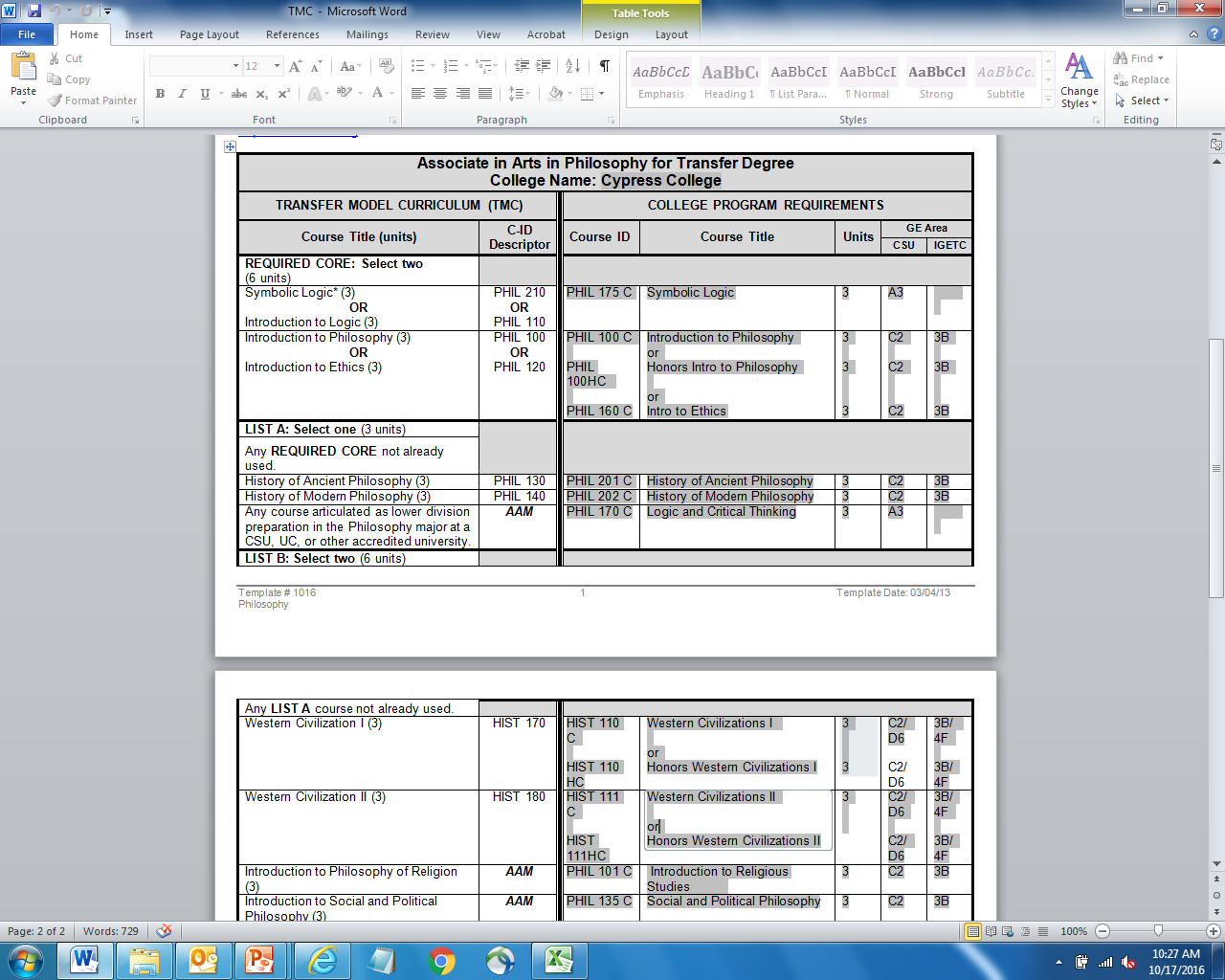 3
0
3
3
6
3
0
0
3
3
0
0
9
6
THANK  YOU!!
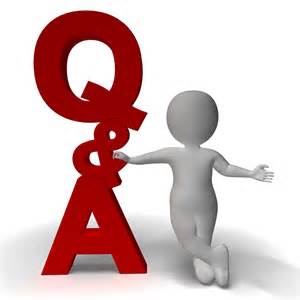 Contact
Jackie Escajeda – jescajeda@cccco.edu

Raul Arambula – rarambula@cccco.edu

Njeri Griffin – ngriffin@cccco.edu